JEY Labs
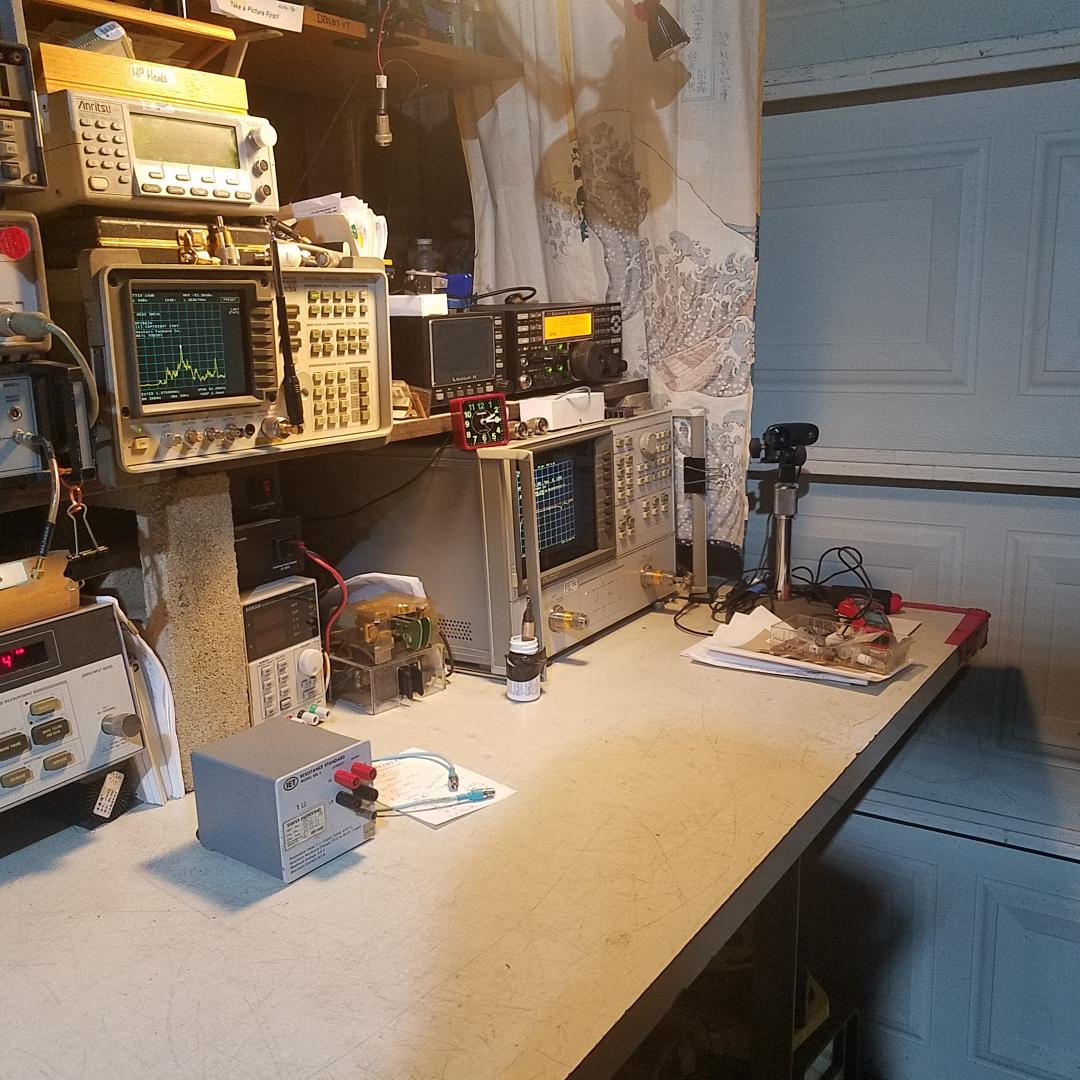 b
Doug Millar 
K6JEY
[Speaker Notes: Changes. More meters with BT
*  HP improving the program with free Pathwave
*  Prices going up*
*Keysight has redone the 34401 instruction and program to make it easier to use with a USB connection. 
*Fluke still out of competition]
Data LoggingWithModern Multimetersfor Microwavers
For Comparison
Fluke 8060A

1981 vintage

Does dB
 relative to 600Ω

No data logging
Rustrack Data Logging
This was easier than
Industrial  units.

Most were digital 
Versions of this with
Poor interfaces.
Modern DMM’s
A lot is changing and will change.
External data logging programs via
USB, LAN, Bluetooth and Wi-Fi. 
Better displays
TFT with  excellent contrast  
Colors
Much more information
Firmware updates
DBm measurements referenced to Z
EMEMeasurement Examples
Use the Sun for antenna beam width measurements
Sun to cold sky or ground noise 
Power measurement from the DC jacks/ recorder output on a power meter. (eg HP436, HP400EL)
Frequency drift  over time on your radio.
Measurements can be in dBm or dBV at a fixed resistance and to a reference level. 
Auto scaled
Saved
Annotated
Printed
Use LAN /Wi-Fi  or BT 5.3 for long distances from meter
Focus of the Talk
7 Different meters
Siglent  SDM3045x  4 ½ digit  (60K counts)
Agilent 34410A  6 ½ digit 
Uni-T UT181A handheld  4 ½ digit. (60K counts)
Uni-T  UT 61E+ handheld  4 ½ digit (22K counts)
Uni-T UT60BT Handheld (9.9k counts) 
AN9002 Handheld (6K counts)
MEET Pencil DMM
Siglent SDM3045,55,65
Very similar to an Agilent 34461A ($1,300+)
Does data logging and trend analysis live. 1Gb of memory and thumb drive.
Does dBm at Z or dBV
Simple Recalibration
1GB of memory  +USB

4 ½ digit $250
5 ½ digit $350
6 ½ digit $600
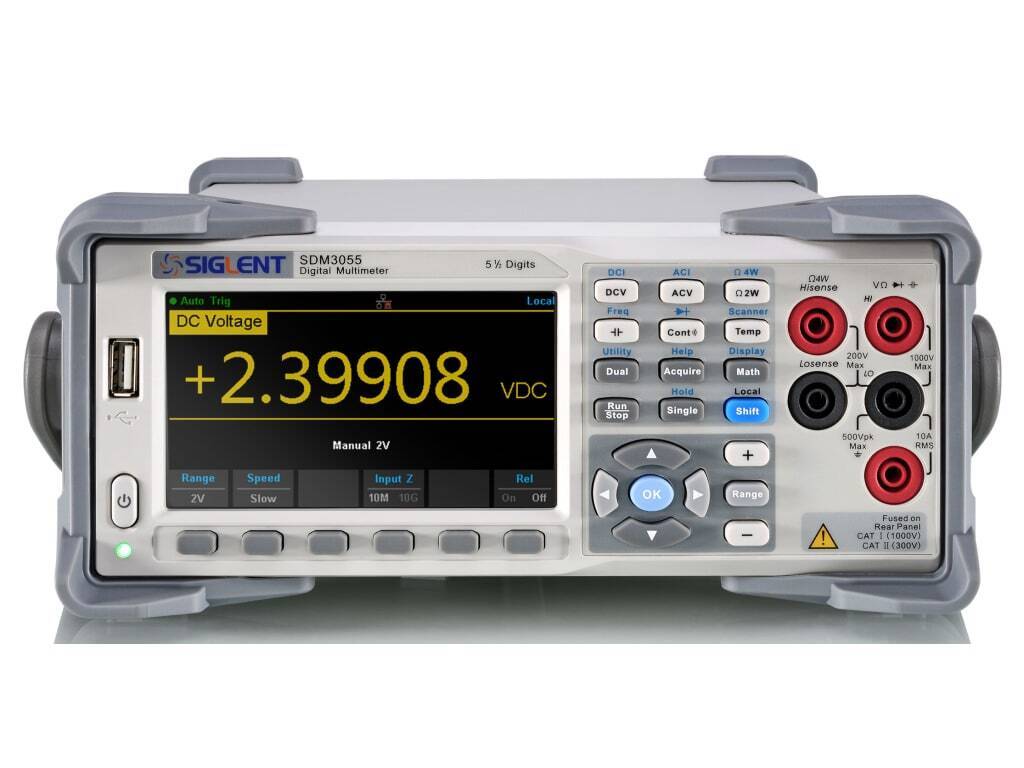 Trend DisplayData Logging
Siglent dBm
Siglent DMM Explorer Program
DMM Explorer Trend DataVia USB
Local Graph
Agilent 34410A
Updated and improved 
     34401a
Internal  data logging 
       program  via LAN. 
 Internal averaging    


External BenchVue DMM prog via USB or LAN. Has excellent graphing. Use Connection Wizard program
        dBV or dBm ref. to Z. is easy. Get free basic version. 

About $450
Keysight BenchVue
First rate  program 
Averaging gives you one more digit (34461a)
Get Pathwave as a free  download. 
Regular BenchVue is $65/yr.
LAN and USB connections are easy
 LAN can conflict with Wi-Fi.
Pathwave DMM Free version
BenchVue DMM Paid App and 34410A
HP34410a Remote Mode
Run LAN/USB cable to computer in BenchVue DMM app. (Use Connection Expert.)
LAN to portable Wi-Fi router should also work 
Great for working on antennas and monitoring the radio.
Agilent 34401aNotes
34401a
Uses a Null Modem-DB9 connection.
Startech.com FTDI  to null modem DB9 adapter cable should work.  $45
Keysight serial cable instructions-
Keysight Serial cable Instructions
Meter will measure dBm.
Excellent meter but 1993 vintage
UNI-T 181A
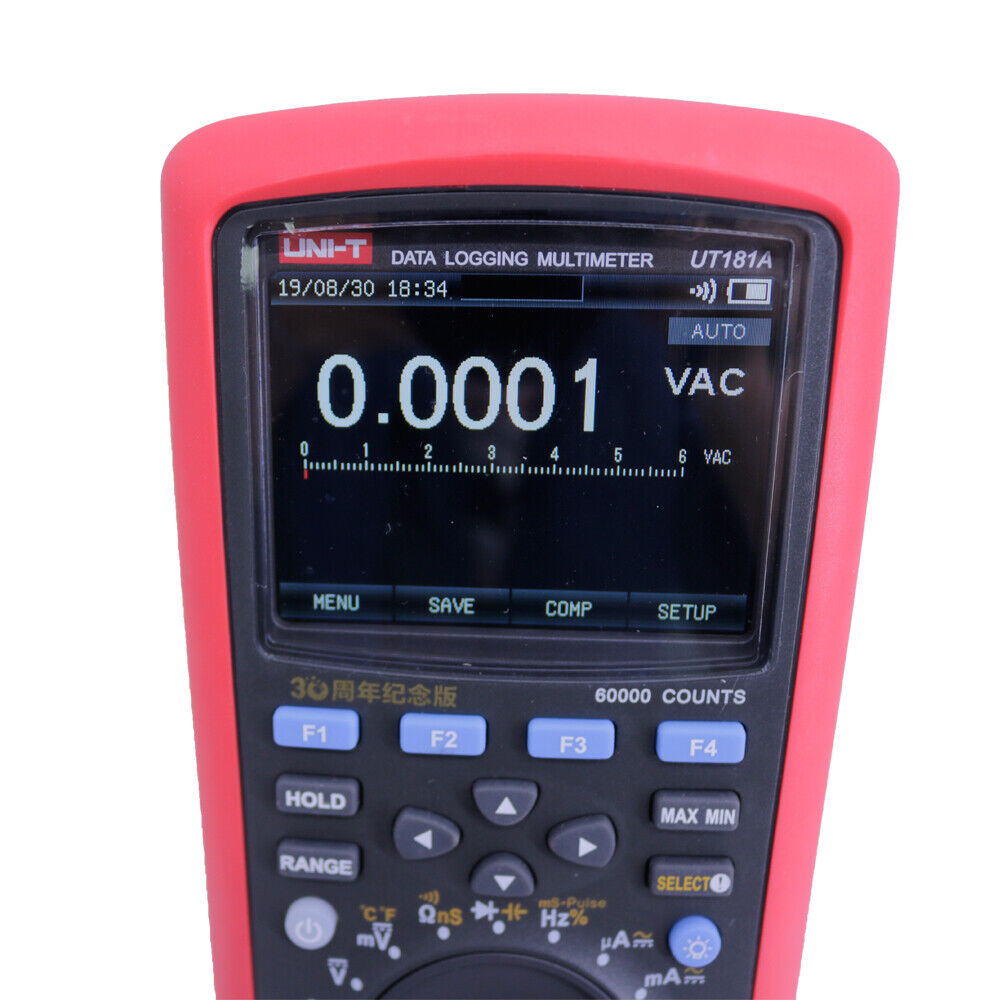 Hand held
Bigger than average.
Excellent sharp display
Extensive data recording 
Accurate and very fast
External USB/Bluetooth 
Firmware upgradable
Recording and graphing
      are internal and External. 
                  
About $280
Relative dBm at Z and Record
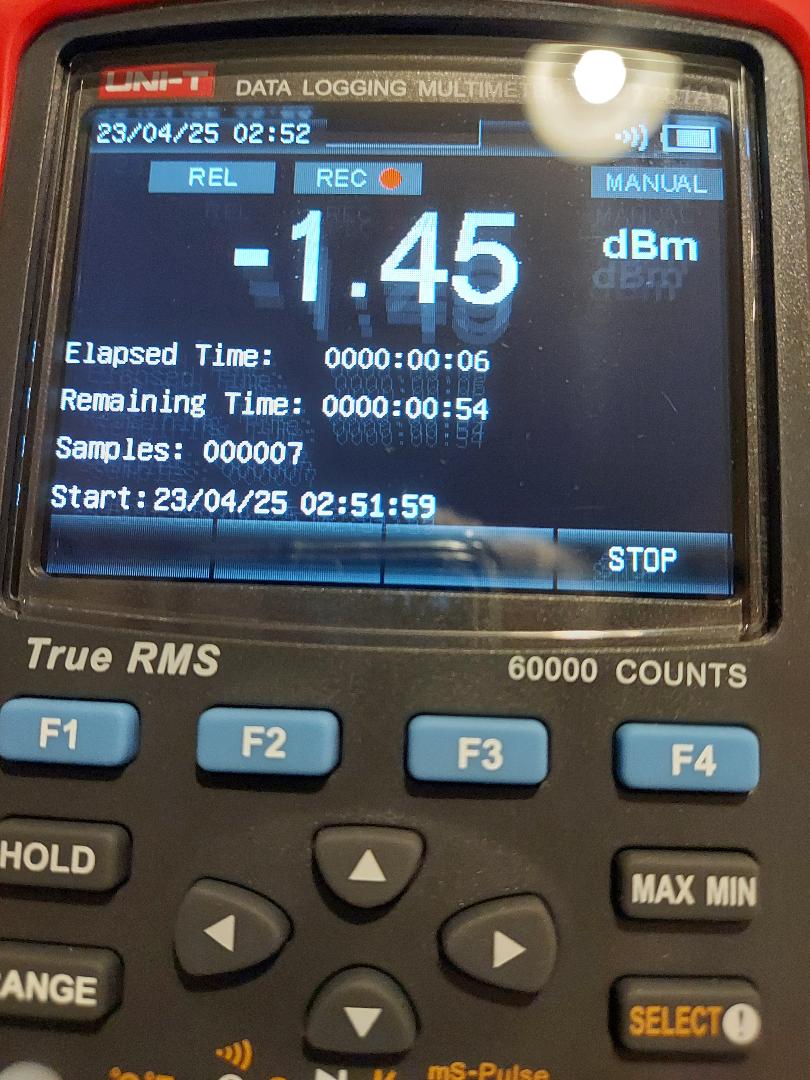 DBM referenced to  Z
Save and Trend Views
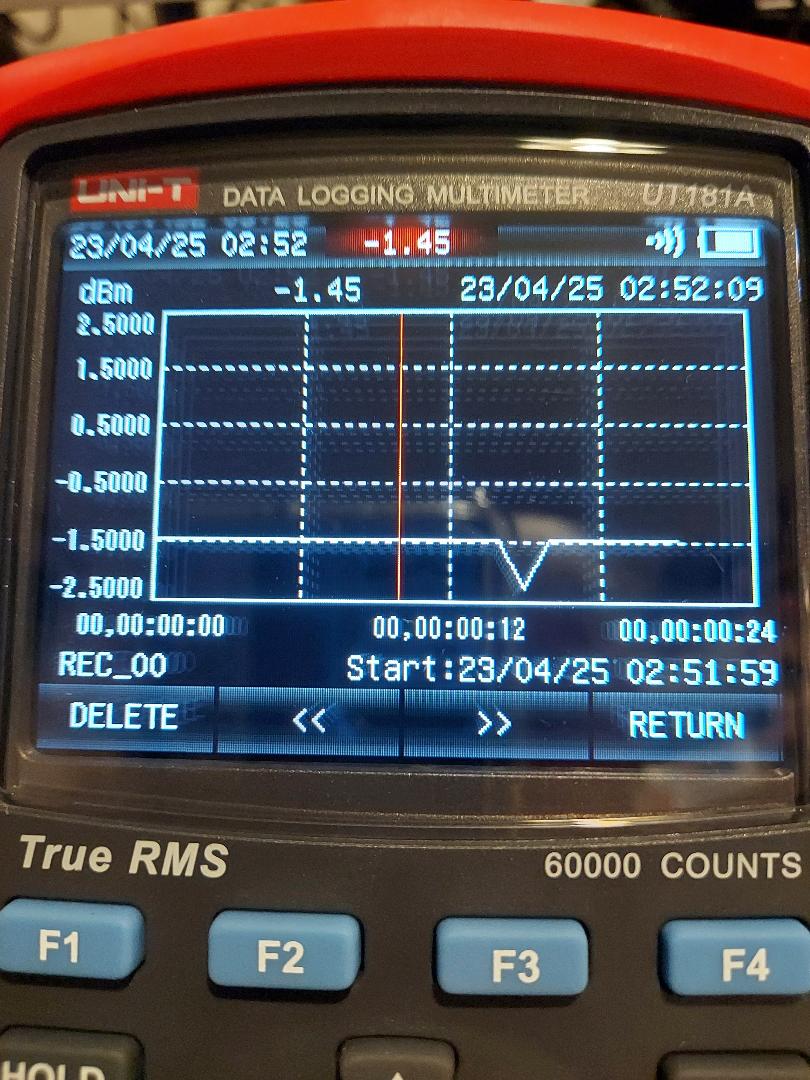 UT181A
Data Logging
Use either 
Internal data display or
External program via USB
 Or via Bluetooth to Android
Easy  set up! Live graphing.
Record data then get graph.
Use up and down to scale graph.
dBV or dBm
20,000 data point memory.
Software for UT181A
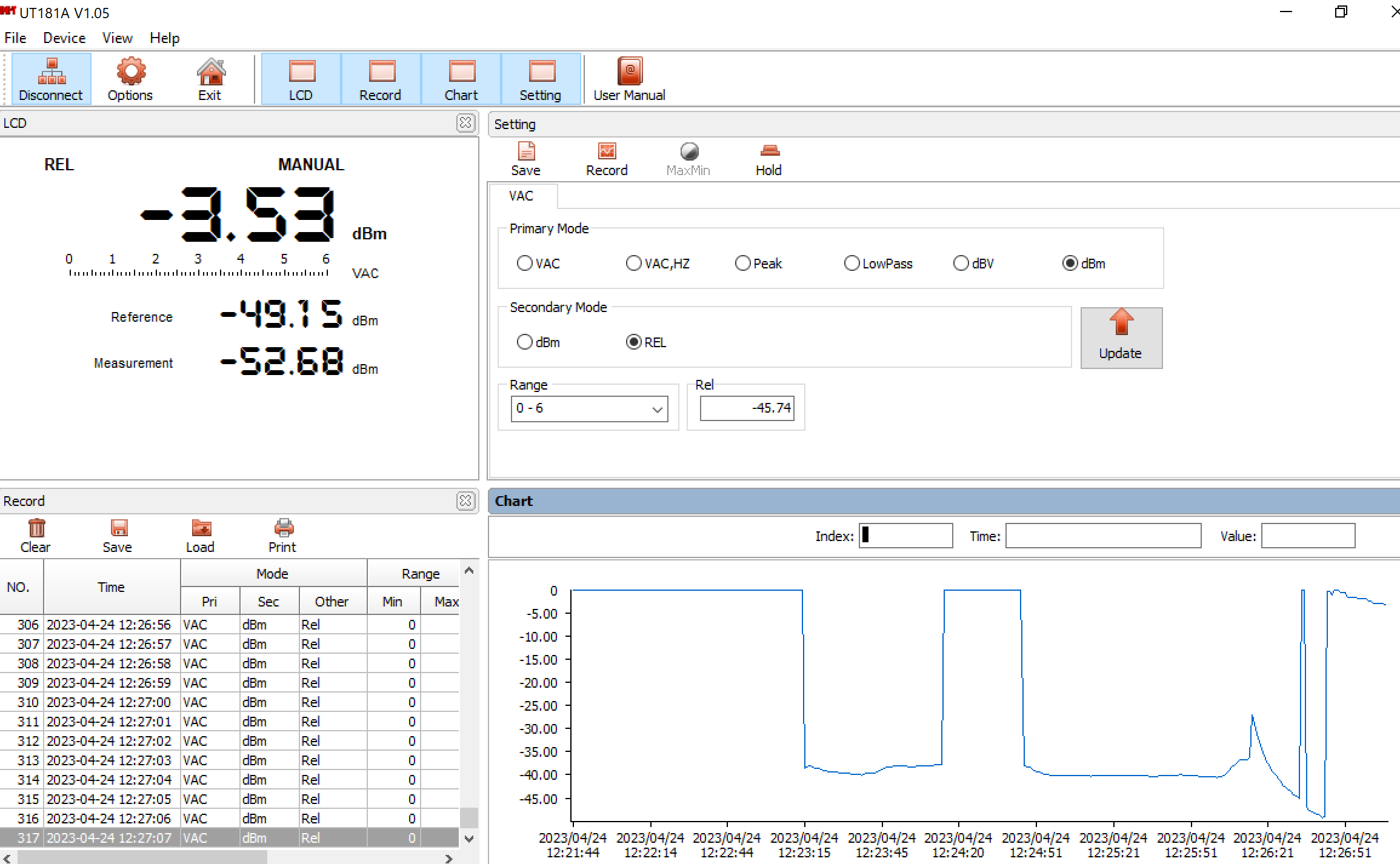 Close or open windows here
Auto ranges and records live
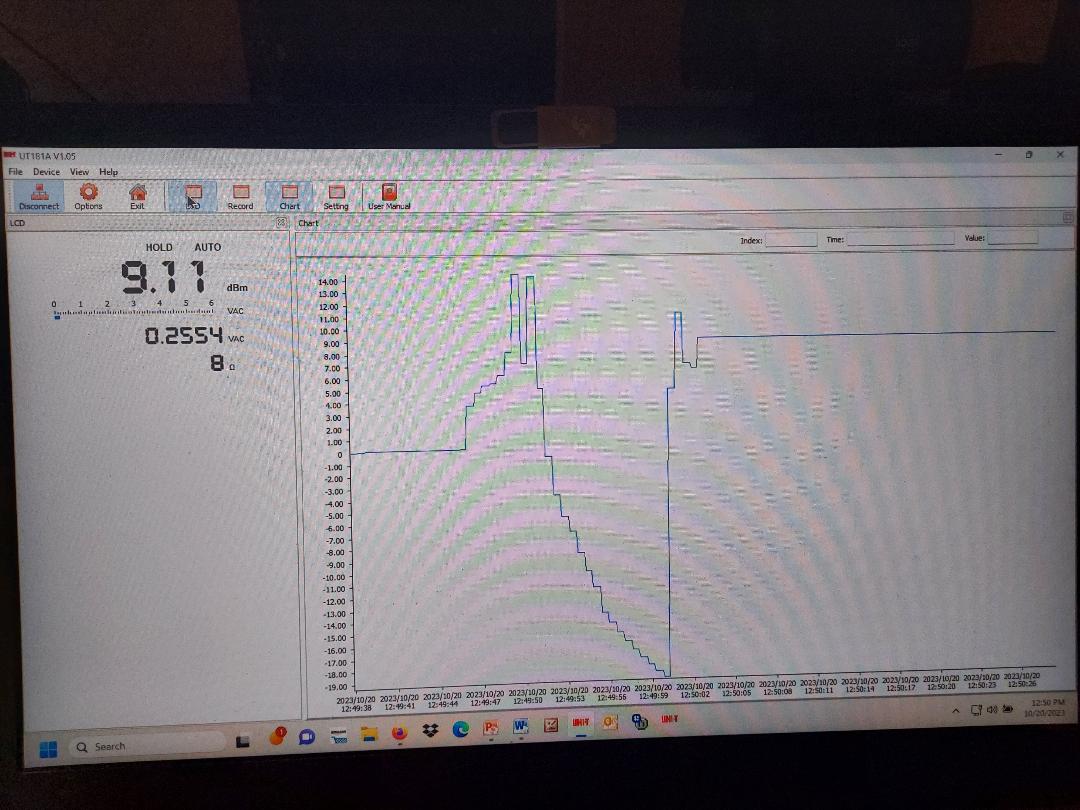 UT181 dBm  Measurement  Chart
UNI-T  Program Notes
Chart can be full screened. Auto scaled. 
Window sections can be opened or closed.
The Bluetooth programs are excellent.
Bluetooth Adapter
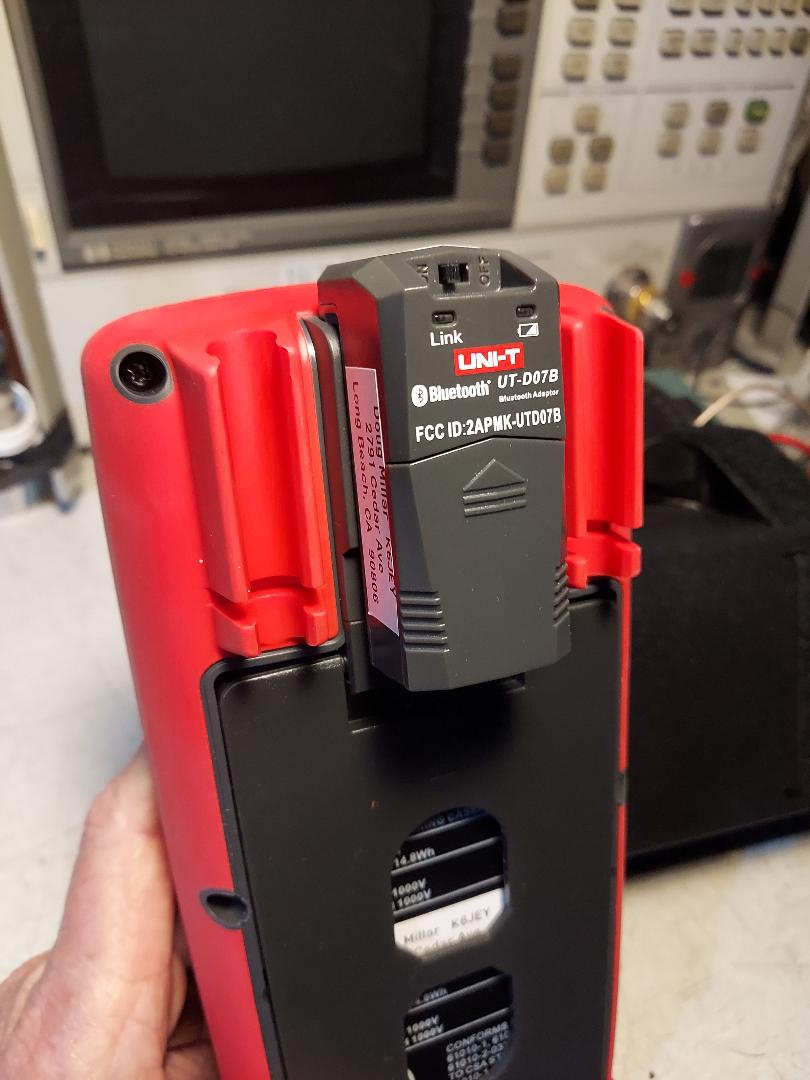 Works  well with
UNI-T  and Android 
 or Apple 
Data program
BT 4.0

Adapter $30
UT 181A via Android
You don’t have
To be at the 
Meter to read it!!
Recording live
 in dBm
Try- the meter
   at the radio
          and
The Android
    at the antenna
Data saved on 
Phone and DMM
UNI-T 61E+
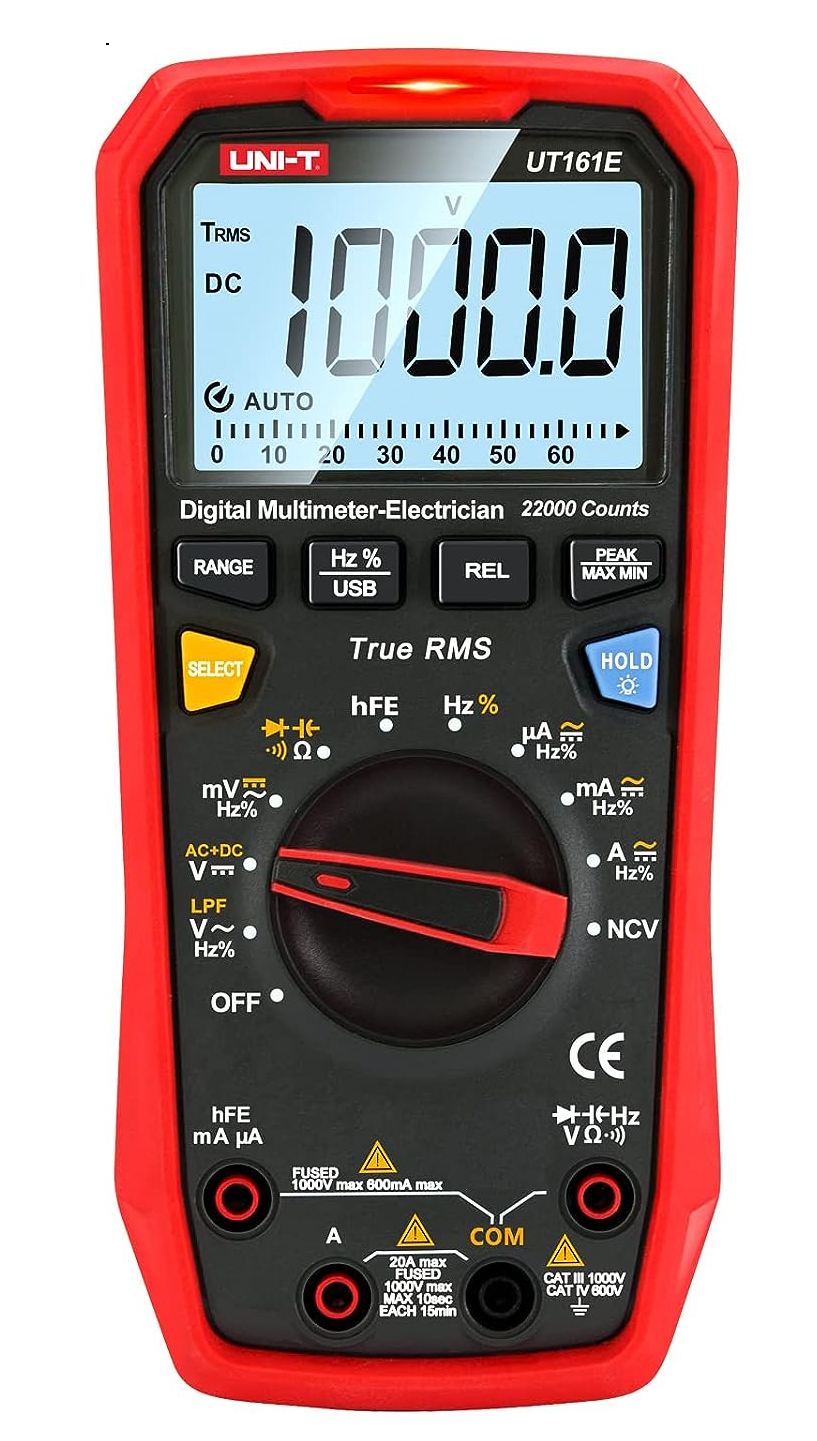 UNI-T 61E+   $85
Very accurate excellent Meter.
Has Relative measurement 
Relative AC V measurement
No  dBm measurement
No internal data logging
Has same Bluetooth adapter 
and  excellent program.
22,000 counts 
$250 cheaper than UT 181
Android display Via Bluetooth
For dBV readings
   1.Zero with relative button
           in AC volts  position.
   2.Observe peak hold on chart.
   3.Calculate dBm from AC 
         voltage  difference. 
    Comes with calibration cert.
   4. Order one that comes with a 
	case.
Uni-t  UT60BT
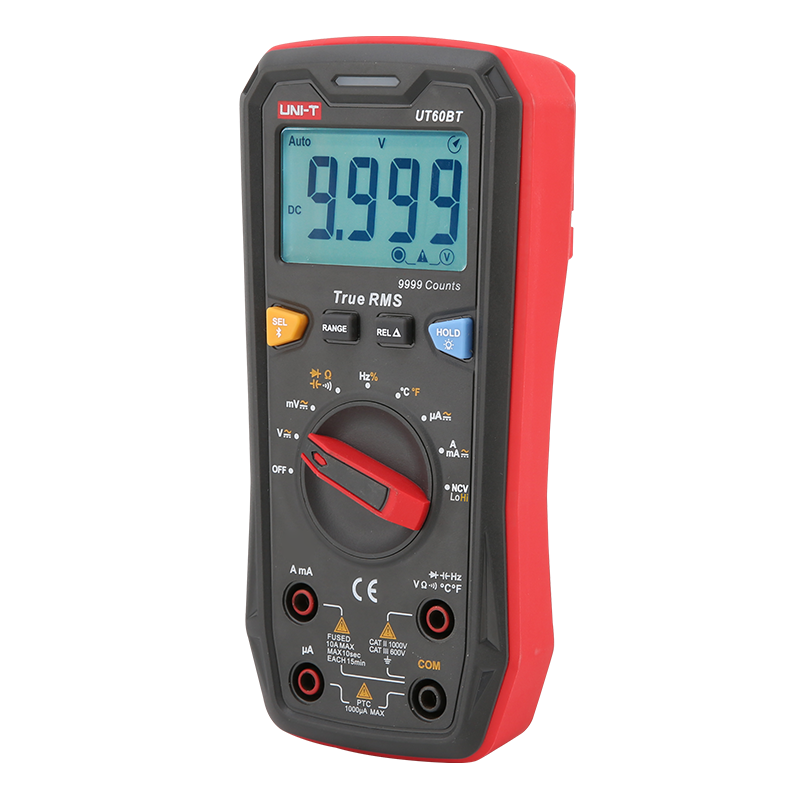 Very cheap at $40
Internal Bluetooth
More limited 
Same program
9.9k counts
AN9002
Cheap at $28
Excellent ext. Program
Internal Bluetooth
Slippery case.
Cheap leads
Display Lens not protected.
Good display, though.
6k counts
MEET- Pencil DMM
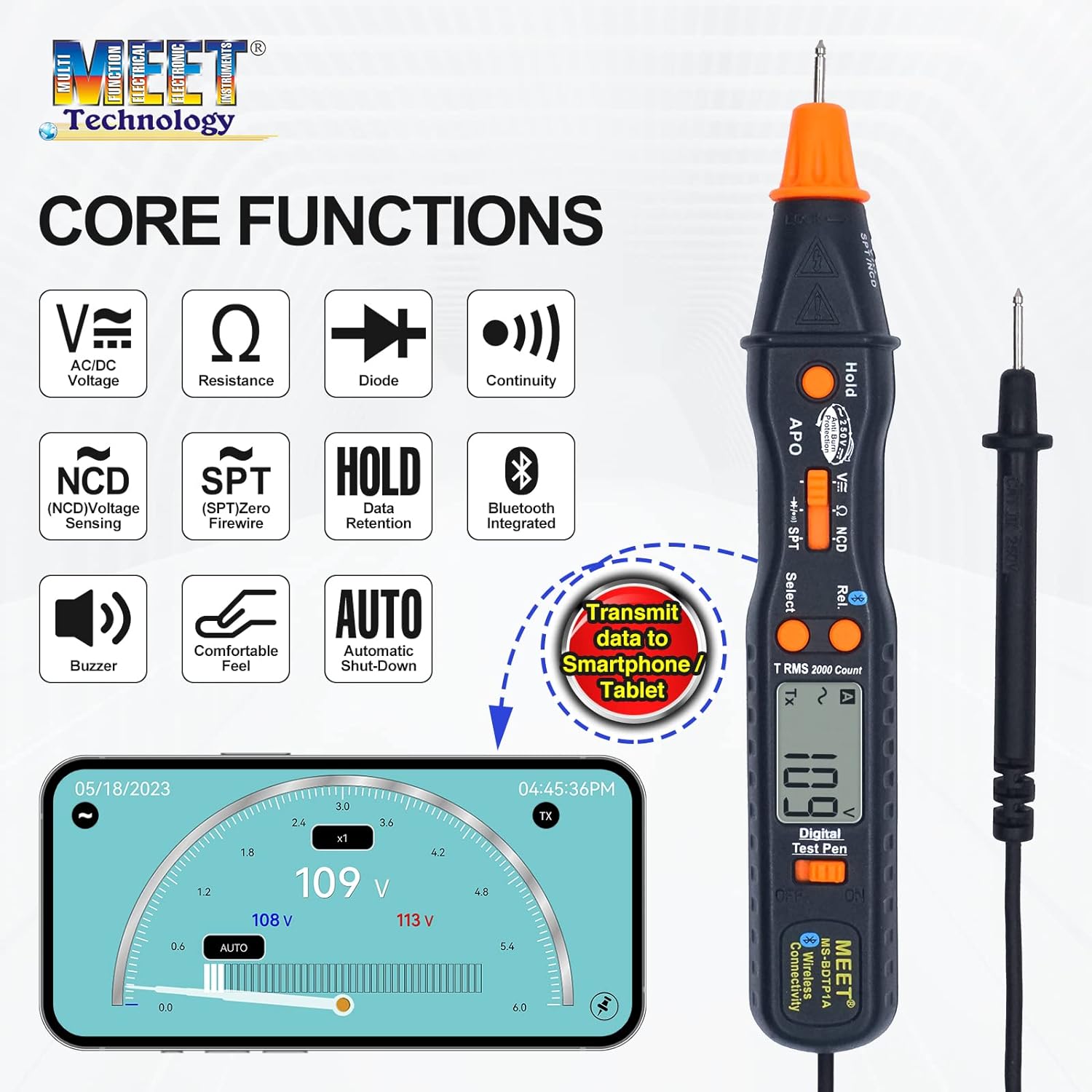 Relative and hold
 Bluetooth for external 
 analog type meter.
“ DMM 
   without test leads”
Data logging, 
 and graphing
Takes pictures of the 
	setup.
$35   Amazon
“MSBDTP1A”
Meter and Phone
Turn the phone 
   clockwise  for this display

Turn it anticlockwise
   and get the graphing
   display. 
 
You can take pictures of 
   the measurements.

No test lead wires!

Did I say $35 from 
  Amazon?
ExtraANENG 681
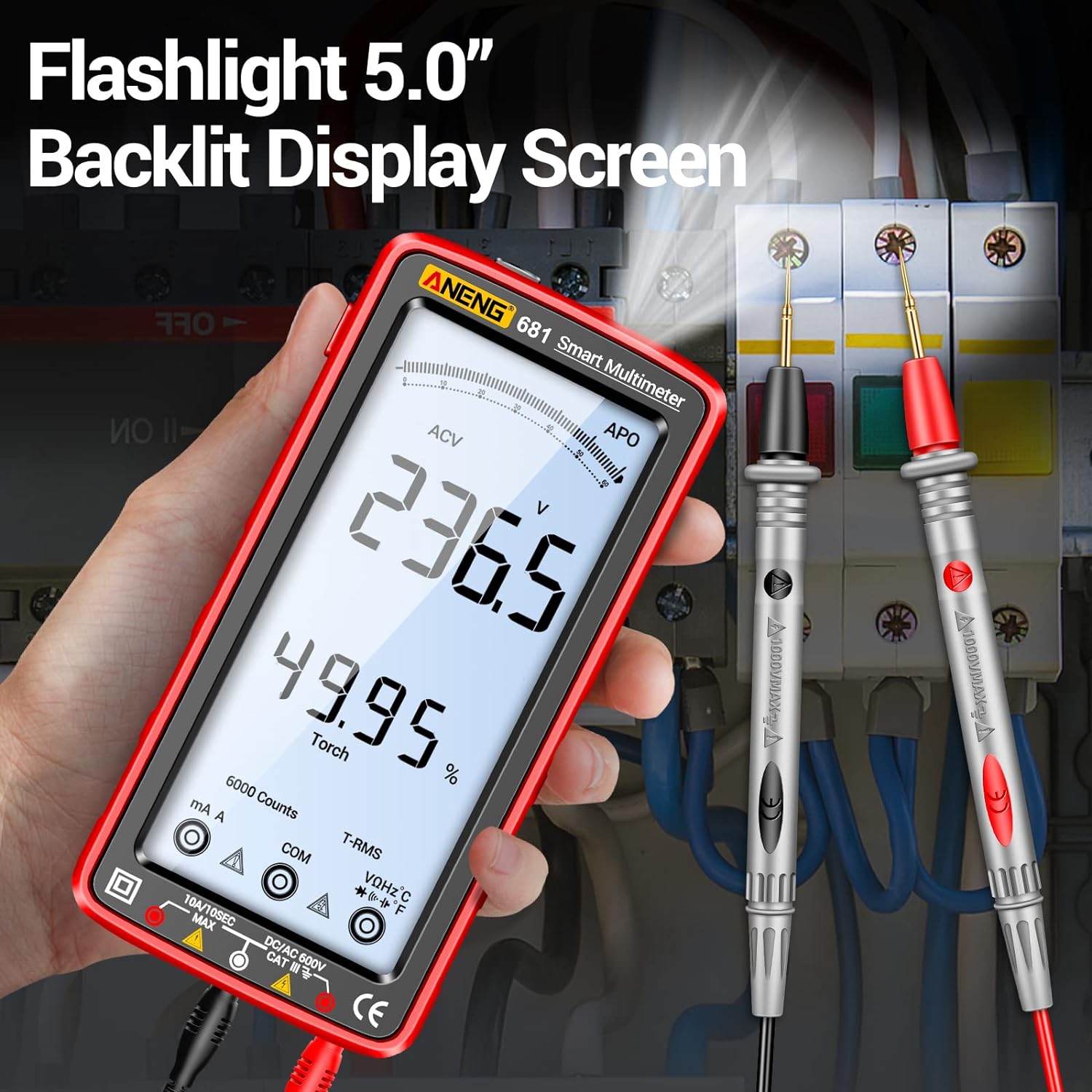 Color model available
Form factor of phone
USB charging
Excellent display
Auto function
Well built and sturdy
$26  Best Bang/$
EMEMeasurement Examples
Use the Sun for antenna beam width measurements
Sun to cold sky or ground noise 
Power measurement from the DC jacks/ recorder output on a power meter. 
Frequency drift  over time on your radio.
Measurements can be in dBm or dBV at a fixed resistance and to a reference level. 
Auto scaled
Saved
Annotated
Printed
Use LAN /Wi-Fi  or BT 5.3 for long distances from meter
Meter Comparison- Expensive
Siglent 3045x- $250
Best display and easiest to use, thumb drive storage
 Uses USB for remote program that works easily
Agilent 34410A- $450
 Best accuracy, internal program hard to use.  Outstanding ext. program BenchVue Basic (live graphing) LAN or Wi-Fi- USB
UT181A    $290
Hand held, versatile, great display, accurate, many measurements and  very fast. Unique bar graph.
 Internal graph, easy  and excellent interface and program
Graph after data on meter, but same time in ext. program   
Bluetooth app  works perfectly for Android and Apple.
UT61E+  $85
 Like the 181- but no internal data logging or dBm. 
 Use Bluetooth and ext. program and ACV  for logging.
Meter comparison- Cheap
Uni-t UT61BT- $37
Well built , good range, internal BT Good prog.
AN9002- $28
Cheaply made, Great Prog. internal BT
Pencil DMM-  $35
A no brainer. No test lead DMM. Buy it.
Conclusions
The Siglent 3045x is an excellent lab meter with an easy to use USB program. Thumb drive storage. 
A good combination for bench and portable are  the Siglent 3045x and UT61E+
 If you bought just one meter, the Uni-T 181A would be a good choice.     
Buy the Pencil DMM for $35. No brainer.
Results
Worthwhile changes-
The addition of data logging and graphing programs.
USB and LAN connections that are easy to use.
Remote program via Bluetooth to phone. 
Next Steps? 
More phone based apps via Bluetooth 5.3
Wi-Fi to router  to a laptop’s Wi-Fi input to run 
Programs via Wi-Fi.
Time for Questions
Doug Millar K6JEY
drzarkof56@yahoo.com